Комплексные решения ООО «НТП Трубопровод»
Программа «Гидросистема»







hst@truboprovod.ru
http://www.truboprovod.ru
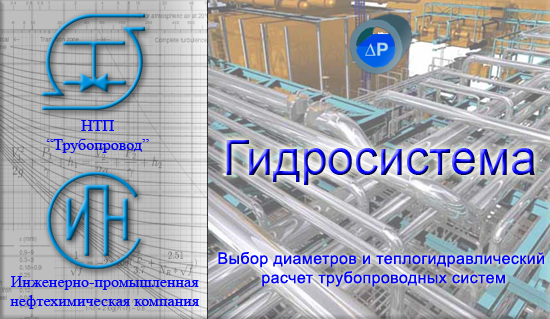 Сергей Лисин
НТП Трубопровод
Комплексные решения ООО «НТП Трубопровод»
Гидросистема - это... 




hst@truboprovod.ru
http://www.truboprovod.ru
Комплексные решения ООО «НТП Трубопровод»
Гидросистема - это... 
огромный расчетный функционал



hst@truboprovod.ru
http://www.truboprovod.ru
Гидросистема
        Расчетные возможности
Гидравлический и тепловой расчет установившегося течения в трубопроводах любой геометрии и сложности
Жидкие, газообразные и двухфазные газожидкостные продукты
Решение различных задач гидравлического расчета: 
Расчет потерь давления «по потоку» и «против потока»  
Расчет распределения потоков по ветвям трубопровода 
Подбор диаметров участков трубопровода
Для каждого элемента трубопровода: 
расчет теплофизических свойств перекачиваемого продукта  
расчет скорости движения продукта 
расчет потерь давления (на трение, в местных сопротивлениях, на подъем/спуск продукта)
расчет тепловых потерь в окружающую среду (с учетом параметров расположения трубопровода, тепловой изоляции и т.д.)
Для двухфазных потоков: 
расчет скоростей и свойств каждой из фаз, газосодержаний и их изменения по ходу течения
определение и показ на схеме режимов течения на каждом участке трубопровода
Расчет динамических процессов – гидравлический удар в трубопроводах
Комплексные решения ООО «НТП Трубопровод»
Гидросистема - это... 
огромный расчетный функционал



hst@truboprovod.ru
http://www.truboprovod.ru
Комплексные решения ООО «НТП Трубопровод»
Гидросистема - это... 




hst@truboprovod.ru
http://www.truboprovod.ru
Комплексные решения ООО «НТП Трубопровод»
Гидросистема - это... 
удобство использования



hst@truboprovod.ru
http://www.truboprovod.ru
Гидросистема
        Удобство использования
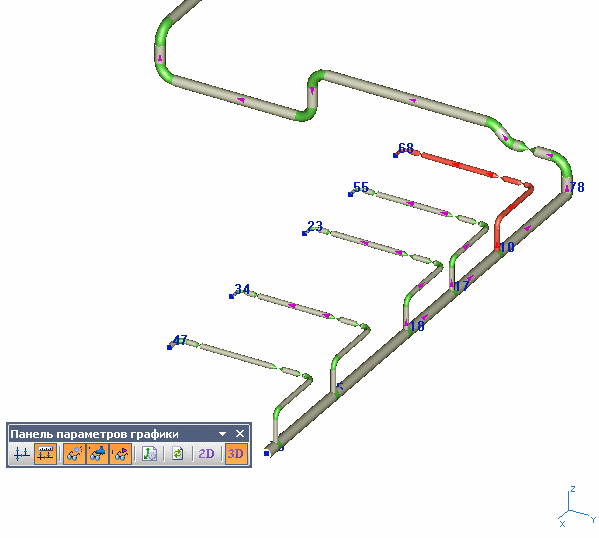 Удобный ввод данных, наглядное графическое представление и вывод расчетной модели

Работа с разными формами графического представления модели («принципиальная схема», «изометрический чертеж», «твердотельное представление», «планы» и «профили») разной степени детализации

Графический показ результатов расчета
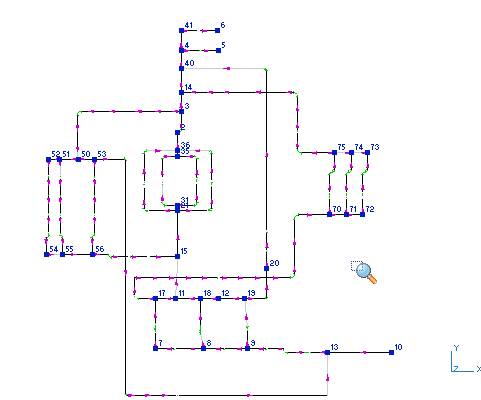 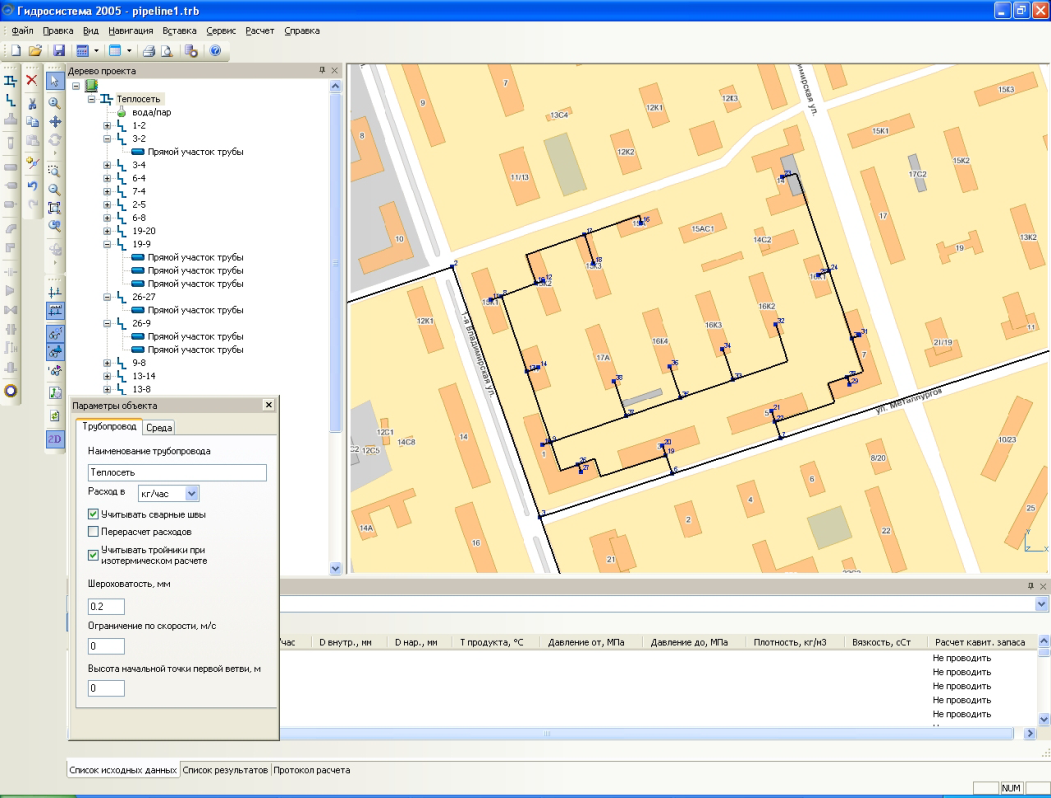 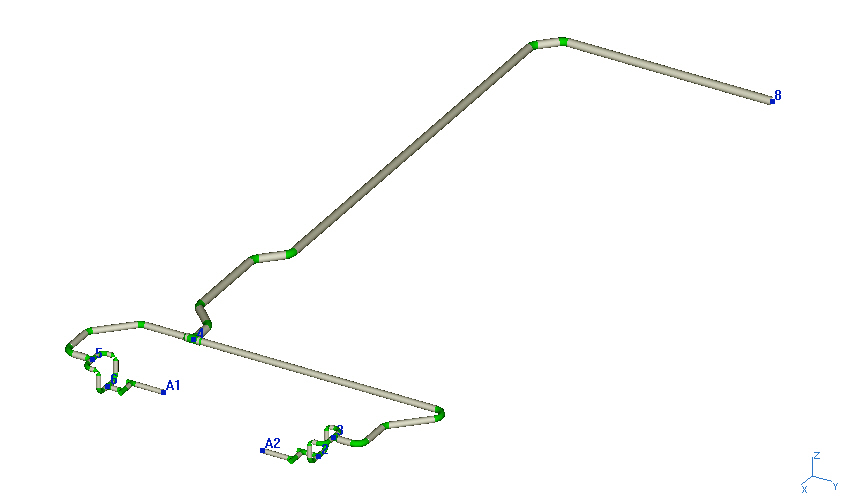 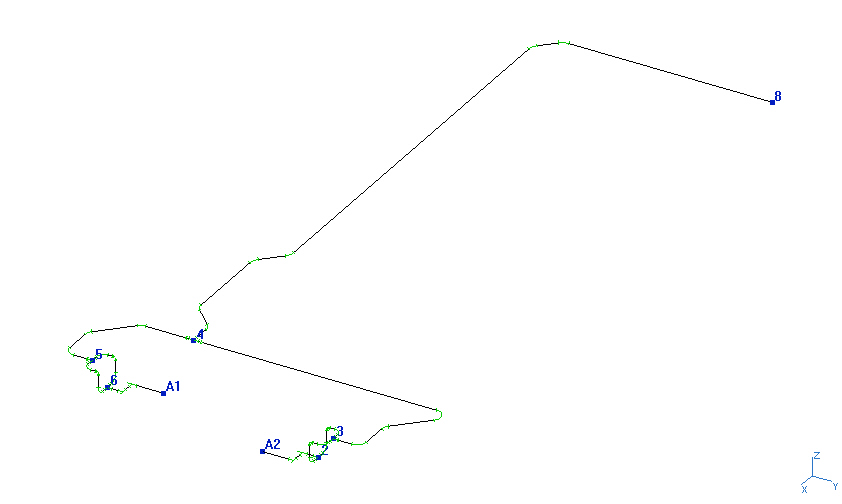 Комплексные решения ООО «НТП Трубопровод»
Гидросистема - это... 
удобство использования



hst@truboprovod.ru
http://www.truboprovod.ru
Комплексные решения ООО «НТП Трубопровод»
Гидросистема - это... 




hst@truboprovod.ru
http://www.truboprovod.ru
Комплексные решения ООО «НТП Трубопровод»
Гидросистема - это... 
широкая область применения



hst@truboprovod.ru
http://www.truboprovod.ru
Гидросистема
        Область применения
Технологические трубопроводы на технологических установках
Нефте- и газопереработка
Химия и нефтехимия
Металлургия
Пищевая промышленность
Энергетика (электростанции, ТЭЦ, котельные)
Резервуарные парки, насосные, компрессорные…
И др.
Вспомогательные трубопроводы промышленных предприятий 
воды и пара 
систем подогрева и охлаждения 
сжатого воздуха 
пожаротушения 
и др.
Наружные инженерные сети (тепловые, газораспределительные, водопроводные)
Магистральные нефте- и газопроводы
Трубопроводы обвязки нефтегазовых месторождений
Комплексные решения ООО «НТП Трубопровод»
Гидросистема - это... 
широкая область применения



hst@truboprovod.ru
http://www.truboprovod.ru
Комплексные решения ООО «НТП Трубопровод»
Гидросистема - это... 




hst@truboprovod.ru
http://www.truboprovod.ru
Комплексные решения ООО «НТП Трубопровод»
Гидросистема - это... 
возможности интеграции



hst@truboprovod.ru
http://www.truboprovod.ru
Гидросистема
        Интеграция
Файлы PCF (Isogen)
SmartPlant 3D, CADWorx
AutoPlant, PlantSpace, OpenPlant
AutoCAD Plant3D
CADISON
Plant4D
Model Studio CS
Файлы DXF
(AutoCAD, Microstation и др.)
Файлы СТАРТ
ГИДРОСИСТЕМА
Файлы XML (Открытый формат)
Проекты PDMS
Комплексные решения ООО «НТП Трубопровод»
Гидросистема - это... 
возможности интеграции



hst@truboprovod.ru
http://www.truboprovod.ru
Комплексные решения ООО «НТП Трубопровод»
Гидросистема - это... 




hst@truboprovod.ru
http://www.truboprovod.ru
Комплексные решения ООО «НТП Трубопровод»
Гидросистема - это... 
преимущества



hst@truboprovod.ru
http://www.truboprovod.ru
Гидросистема
        Преимущества
Гидросистема
        Преимущества
Нет ограничений на сложность расчетной схемы – считаются трубопроводы любой протяженности и топологии (в том числе с кольцами и рециклами)
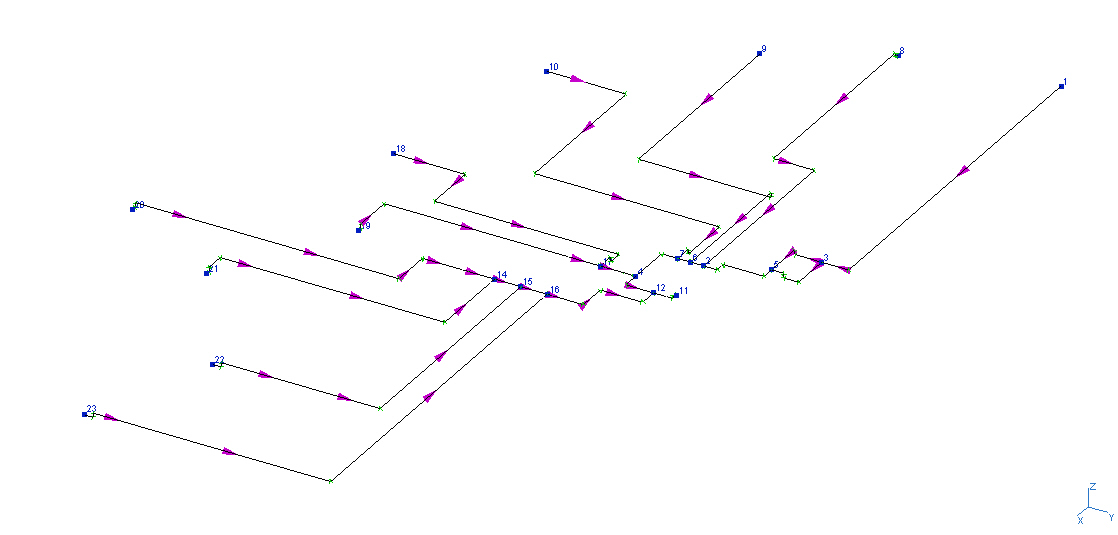 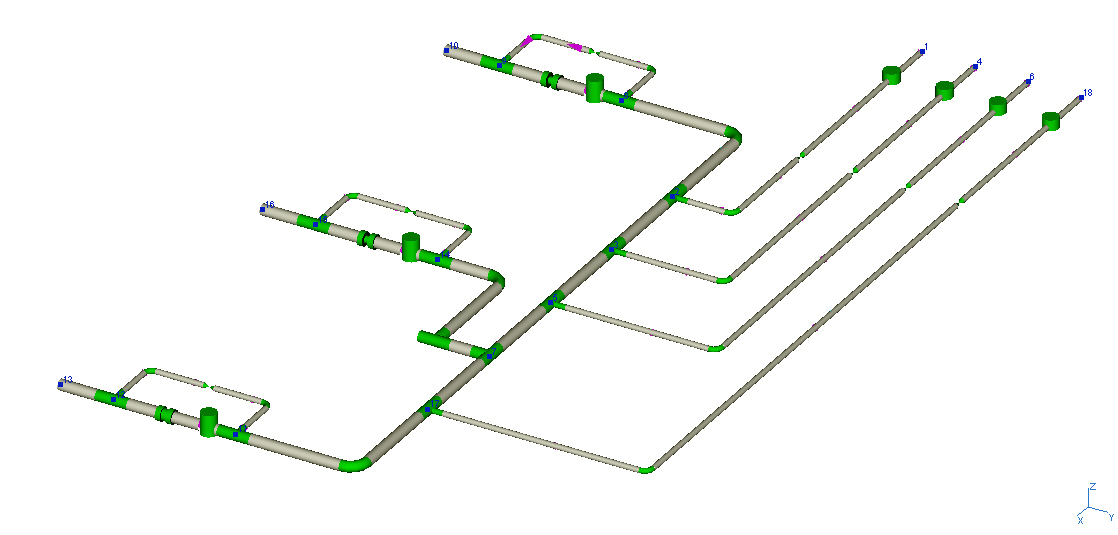 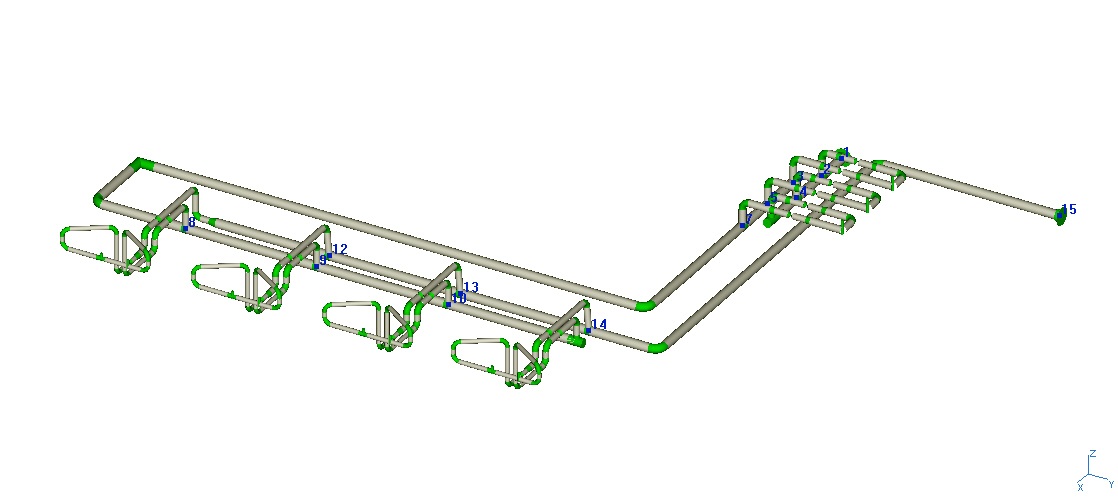 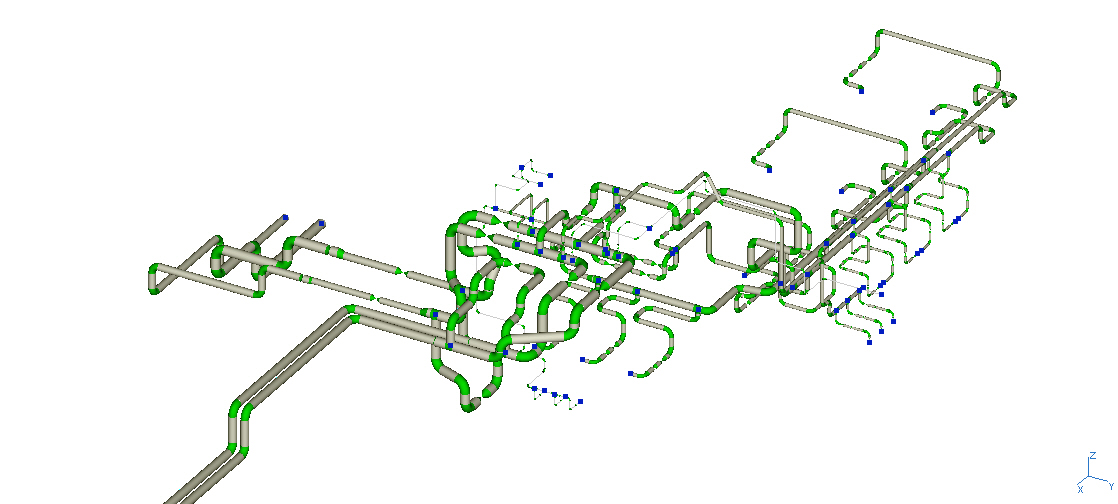 Гидросистема
        Преимущества
Автоматический расчет свойств продукта по составу
Гидросистема
        Преимущества
Автоматический расчет свойств продукта по составу
Библиотека СТАРС
расчет теплофизических свойств
веществ (более 1600) и их смесей
Библиотека WaterSteamPro
уточненный расчет свойств
воды и водяного пара
Библиотека GERG-2008
расчет свойств и фазовых
равновесий природного газа
+ Интеграция с Simulis Thermodynamics
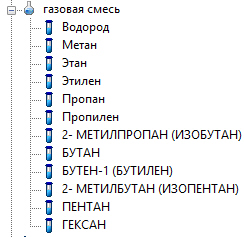 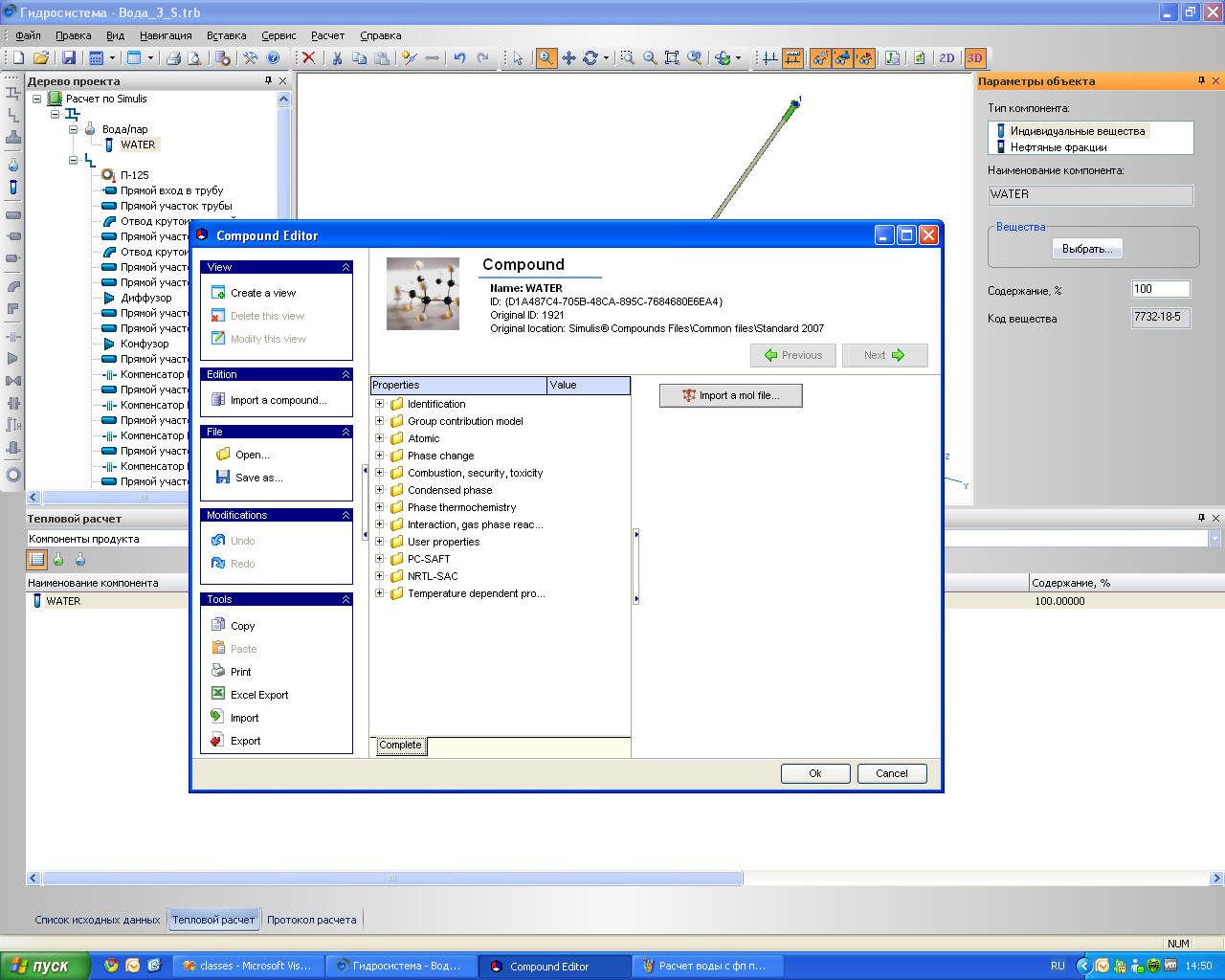 Гидросистема
        Преимущества
Детальный учет местных гидравлических сопротивлений
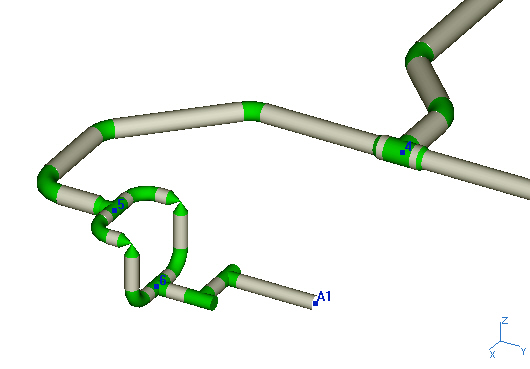 Справочные данные Идельчика

Справочные данные Миллера

новейшие исследования и разработки
Гидросистема
        Преимущества
Определение климатических данных и параметров теплоизоляционных материалов при тепловом расчете
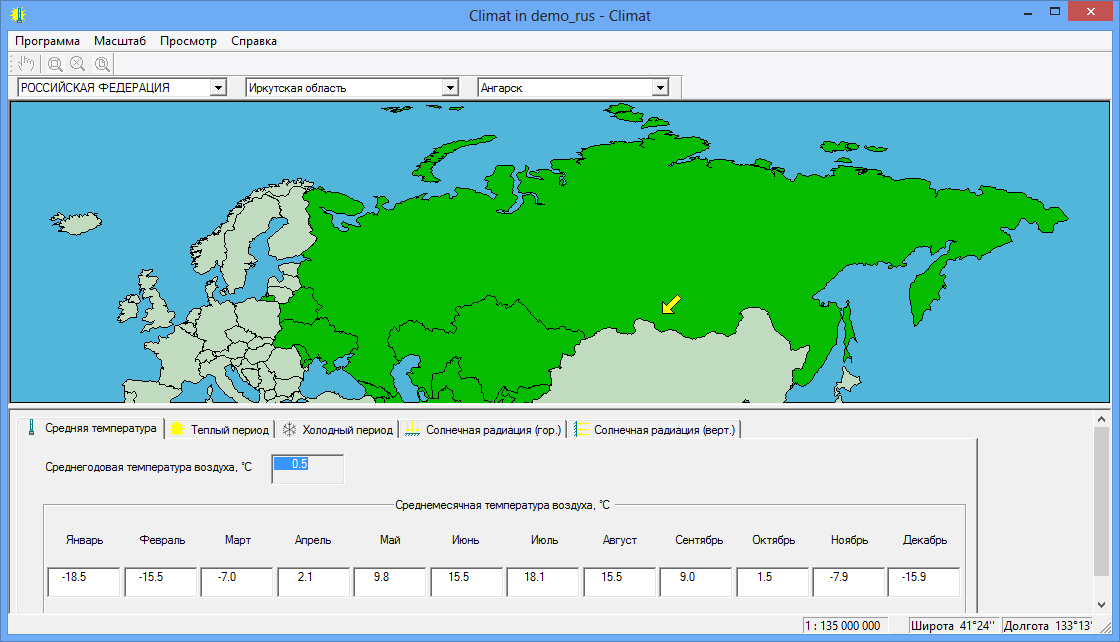 Гидросистема
        Преимущества
Построение пьезометрических графиков
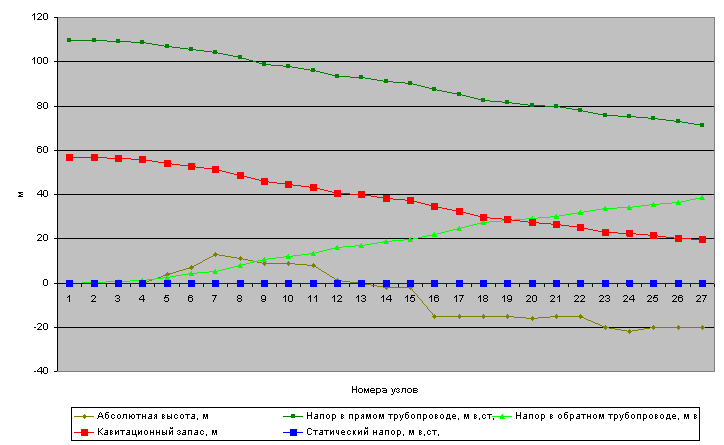 Гидросистема
        Преимущества
Автоматическое формирование отчетов с результатами расчетов
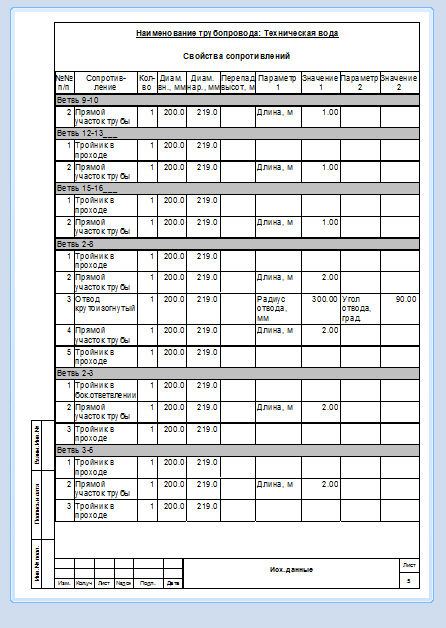 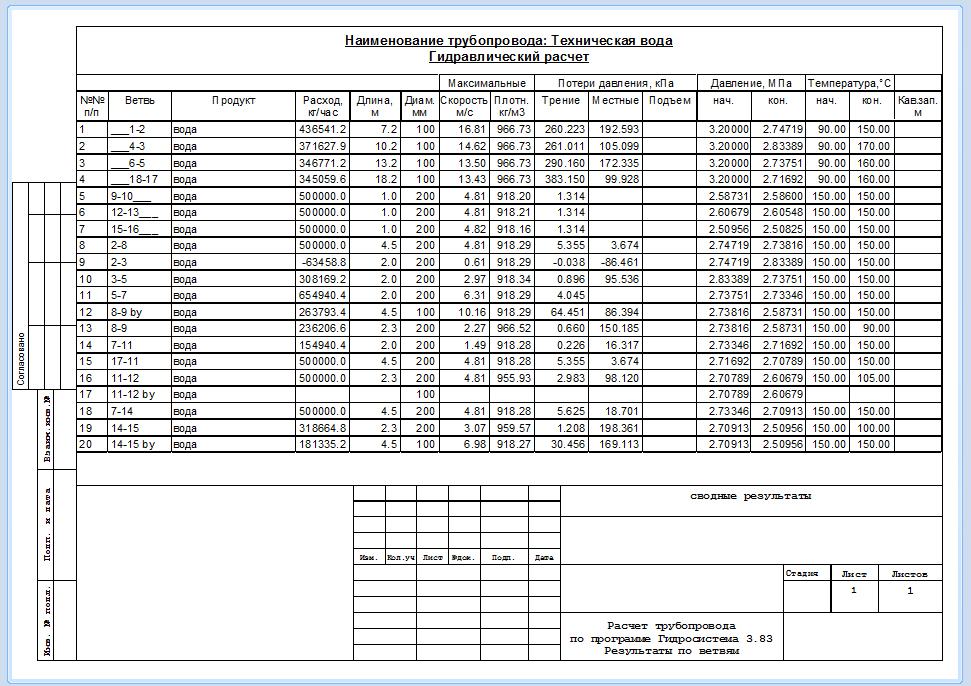 Комплексные решения ООО «НТП Трубопровод»
Гидросистема - это... 
преимущества



hst@truboprovod.ru
http://www.truboprovod.ru
Комплексные решения ООО «НТП Трубопровод»
Гидросистема - это... 
 



hst@truboprovod.ru
http://www.truboprovod.ru
Комплексные решения ООО «НТП Трубопровод»
Гидросистема - это... 
развитие



hst@truboprovod.ru
http://www.truboprovod.ru
Гидросистема
        Последние нововведения
Модуль расчета гидроудара
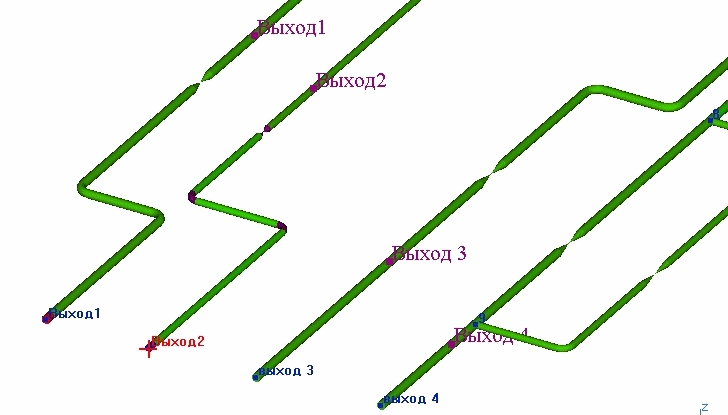 Гидросистема
        Последние нововведения
Модуль расчета гидроудара
Различные источники возмущений: 
открытие/закрытие запорной арматуры;  
запуск/останов насосов;
любые сочетания данных событий (в том числе и смещенных по времени друг относительно друга)
Учитывается характер событий: 
мгновенное открытие/закрытие;
линейное изменение состояния;
гладкое изменение (cos, сплайн и т.д.)
Учитывается скорость звука в продукте и материал стенки трубы
Гибкая настройка времени и шага счета
Учет отражения и «ухода» ударной волны
Задание краевых условий в узлах для давлений или расходов (в ближайшей версии программы)
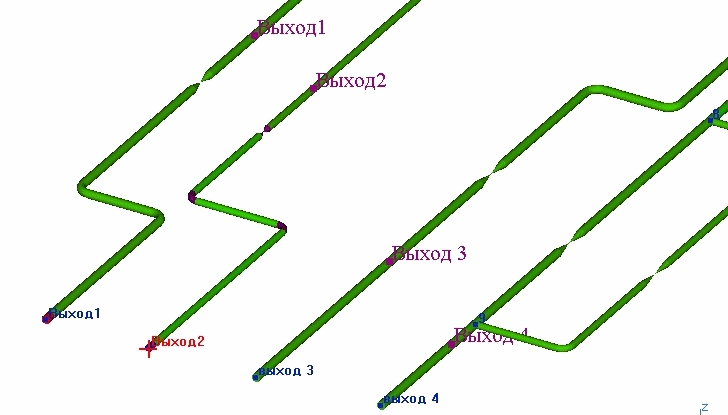 Гидросистема
        Последние нововведения
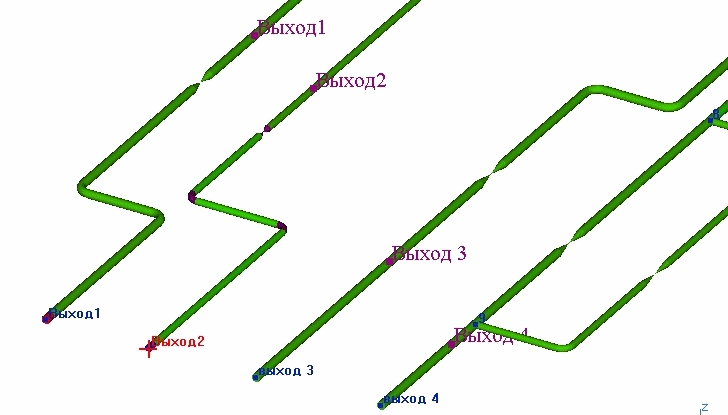 Модуль расчета гидроудара
Результатами расчета являются колебания параметров потока во времени: 
давление;  
напор;
расход продукта;  
скорость продукта;
Вывод графиков в MS Excel: 
графики строятся в заданных на схеме пользователем «точках наблюдения»;
наглядное отображение пиков, амплитуды колебаний, скорости затухания;
в любой момент расчет можно «поставить на паузу» и просмотреть текущие результаты
Показ результатов на расчетной схеме:
показ в режиме «онлайн» в процессе расчета;
показ значений параметров в любой точке трубопровода
показ максимальных и минимальных давлений, а также точку на схеме с наибольшим давлением
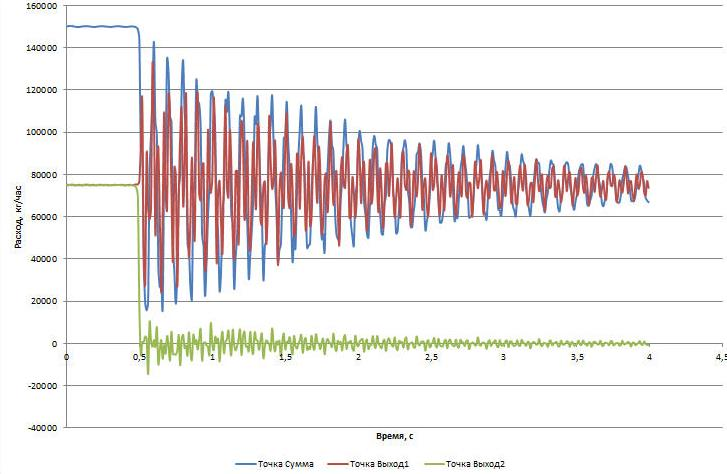 Гидросистема
        Последние нововведения
Усовершенствования расчета критического истечения
учет критического истечения для газов и двухфазных продуктов на выходе из трубопровода и в местах изменения диаметров
усовершенствован расчет изменения газосодержания и температуры для двухфазного критического или околокритического течения при критическом и близком критическому расчете. Теперь корректно считаются азеотропные или близкие к азеотропным многокомпонентные смеси
усовершенствован расчет числа Маха для двухфазного течения многокомпонентных продуктов
Усовершенствования в интерфейсе программы 
Добавлена возможность создавать прямо из программы письмо электронной почты на адрес поддержки программы с автоматическим вложением текущего файла проекта.
Добавлена настройка единиц измерения.
Добавлена функция объединения участков труб для удобства работы с трубопроводами, импортированными из других расчетных программ.
К программе добавлена система автоматического обновления через интернет
Многие другие улучшения по заявкам пользователей 
Усовершенствованы возможности расчета ТФС и ФР
Усовершенствован расчет по библиотеке GERG-2008
Обеспечена возможность работы с новой версией системы Simulis Thermodynamics 2.0
Комплексные решения ООО «НТП Трубопровод»
Гидросистема - это... 
развитие



hst@truboprovod.ru
http://www.truboprovod.ru
Комплексные решения ООО «НТП Трубопровод»
Гидросистема - это... 
 



hst@truboprovod.ru
http://www.truboprovod.ru
Комплексные решения ООО «НТП Трубопровод»
Гидросистема - это... 
много планов на будущее



hst@truboprovod.ru
http://www.truboprovod.ru
Гидросистема
        Дальнейшие планы
Гидросистема
        Дальнейшие планы
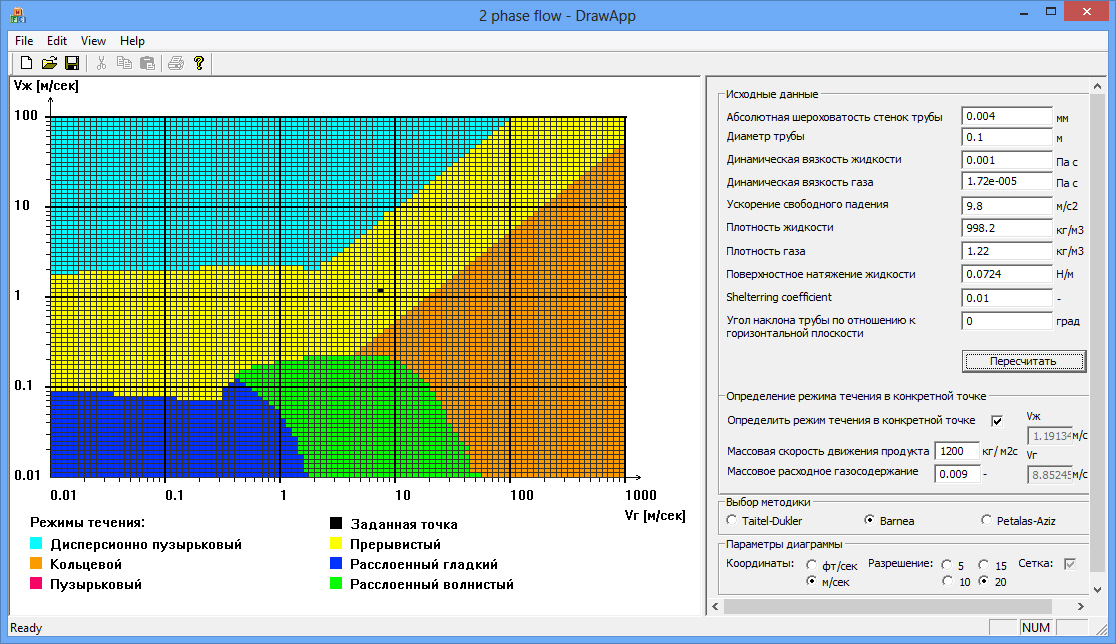 Многофазные потоки
расчет двухфазного (LL) и трехфазного (VLL) течения в нефтегазопроводах, дальнейшее усовершенствование расчета многофазного течения:
реализация расчетов двух и трехфазных потоков по методике TUFFP Unified model, разработанной в университете Талсы (Tulsa University Fluid Flow Projects) – уже в ближайших версиях!
реализация расчетов двух и трехфазных потоков по другим известным методикам (методика Медведева, методика института ВНИИГаз и др.)
расчет двухфазного газожидкостного течения с кипением/конденсацией в разветвленных трубопроводах
расчет многофазного течения в сложных разветвленных трубопроводах, учет сепарации в тройниках
более точный учет местных гидравлических сопротивлений двухфазного потока
проектный расчет (выбор диаметров) для многофазных потоков
учет твердой фазы в потоке: 
расчет течений систем жидкость + твердое (пульпы и т.д.)
учет возможности выпадения твердой фазы (газгидраты и др.)

добавление к программе модуля построения диаграмм режимов двухфазного течения
Гидросистема
        Дальнейшие планы
Интеграция с другими системами
интеграция с программой Spaix (VSX – Vogel Software) для усовершенствования задания, расчетов и выбора насосов
интеграция с другими 3D САПР системами – завершается бета-тестирование импорта данных из PDMS в Гидросистему
интеграция с различными пакетами расчетов термодинамических свойств продуктов: 
подключение пакета REFPROP для расчетов свойств хладагентов
подключение пакетов расчетов выпадания твердой фазы в потоке (процессы гидратообразования)
получение данных о ТФС и ФР из систем моделирования технологических процессов, в том числе через CAPE OPEN Thermo
импорт данных о свойствах и данных фазового равновесия продукта из других программ (импорт из файлов .psf программы HYSYS)
улучшенная интеграция с собственными программами (Предклапан, СТАРС)
Гидросистема
        Дальнейшие планы
Модуль расчета гидроудара
учет и подбор гасителей гидроудара, расчет систем защиты от гидроудара
учет влияния кавитации на процесс гидроудара, в частности, на скорость распространения волны гидроудара
более точный учет насосов при расчете гидроудара
расчет неполного гидроудара (при неполном открытии/закрытии арматуры)
учет предохранительных клапанов при расчете гидроудара, определение количества сброса и расчет систем утилизации
многое другое
Новые расчетные возможности
расчет трубопроводов и газоходов прямоугольного сечения
задание и учет компрессоров и тягодутьевых машин
тепловой расчет в условиях интенсивного теплообмена; совместный расчет трубопроводов и обогревающих спутников
многое другое – ваши пожелания?
Комплексные решения ООО «НТП Трубопровод»
Гидросистема - это... 
много планов на будущее



hst@truboprovod.ru
http://www.truboprovod.ru
ОЧЕНЬ
Комплексные решения ООО «НТП Трубопровод»
Гидросистема - это... 
 



hst@truboprovod.ru
http://www.truboprovod.ru
Комплексные решения ООО «НТП Трубопровод»
Гидросистема - это... 
гибкая система лицензирования



hst@truboprovod.ru
http://www.truboprovod.ru
Гидросистема
        Гибкая система лицензирования
БАЗОВЫЙ МОДУЛЬ
Модуль
Изотермического расчета
Модуль
Теплогидравлического расчета
Модуль
Выбора диаметров
Модуль
Расчета двухфазных потоков
Модуль
Расчета гидроудара
Библиотека СТАРС
расчет теплофизических свойств
веществ (более 1600) и их смесей
Модуль
Импорта данных из PCF
Библиотека WaterSteamPro
уточненный расчет свойств
воды и водяного пара
Модуль
Построения пьезометр. графиков
Библиотека GERG-2008
расчет свойств и фазовых
равновесий природного газа
Комплексные решения ООО «НТП Трубопровод»
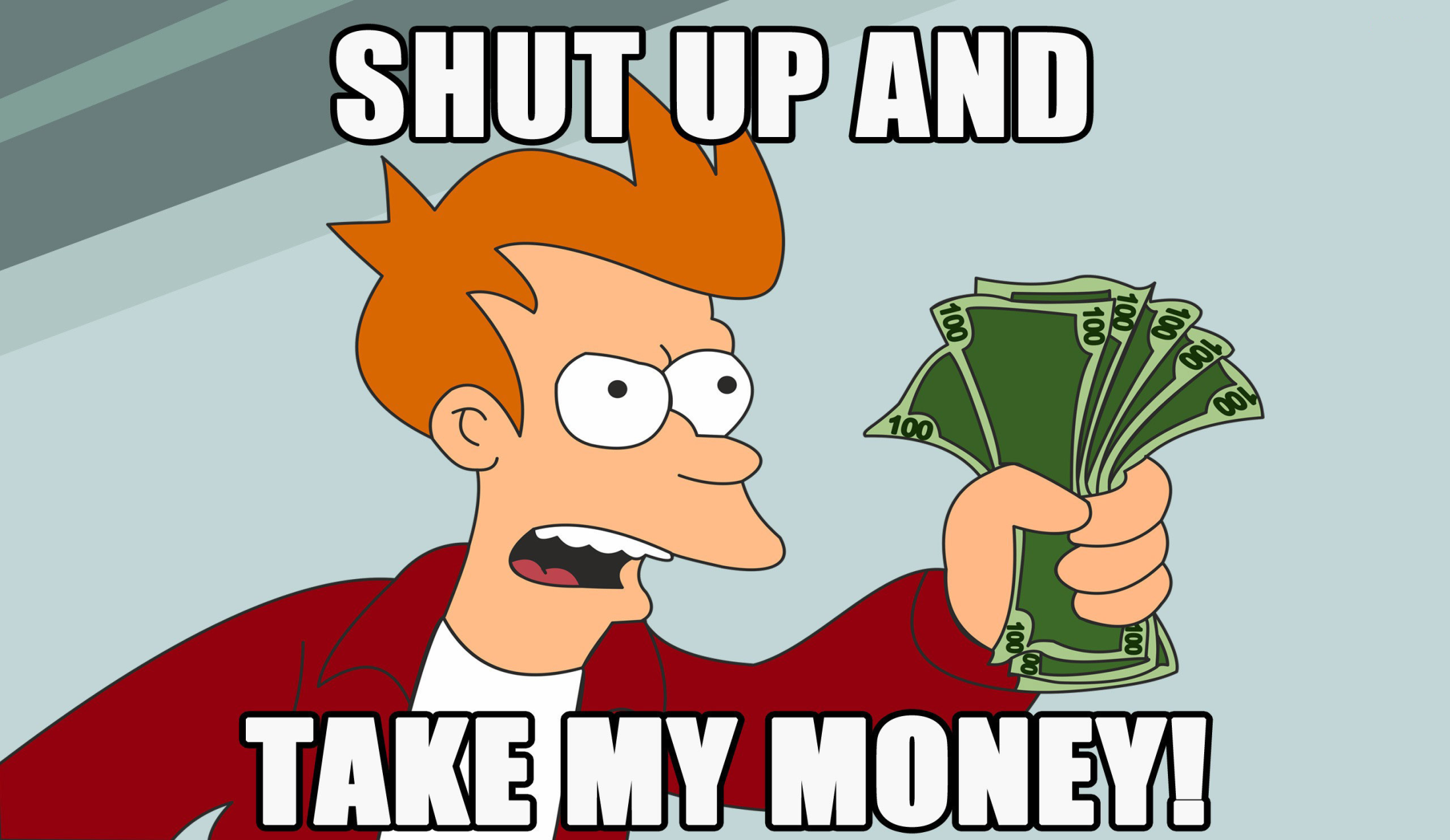 Комплексные решения ООО «НТП Трубопровод»
Спасибо за внимание!





Вопросы?
hst@truboprovod.ru
http://www.truboprovod.ru
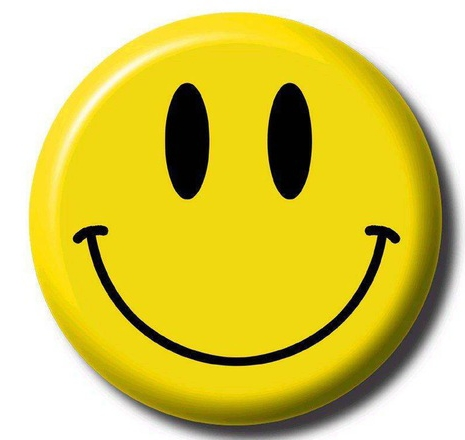 Сергей Лисин
НТП Трубопровод